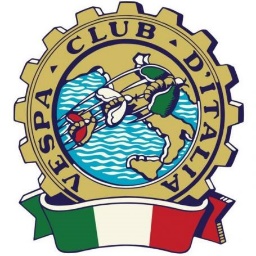 MODULO ISCRIZIONE
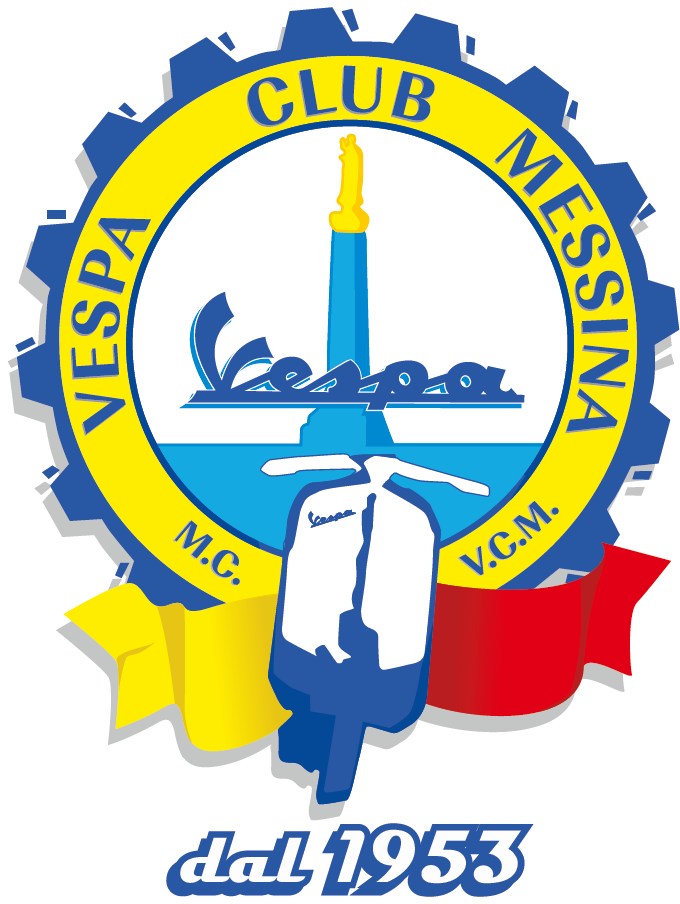 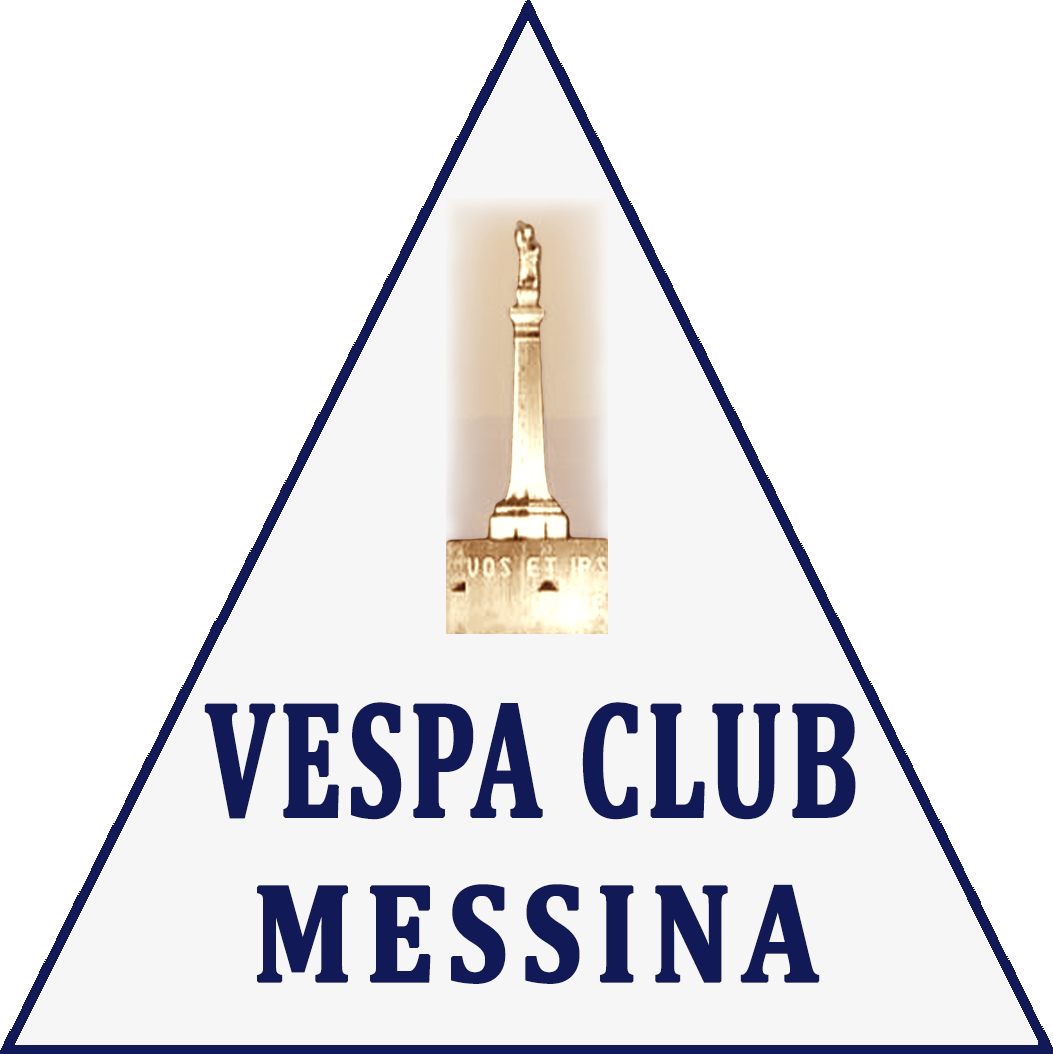 “ 2° Raduno Faro Basso in Sicilia – Messina 2-3 Giugno 2023”
KM percorsi:
da compilarsi a cura del Vespa Club Partecipante
CITTA‘:
MOTO / VESPA CLUB:
MATR.:
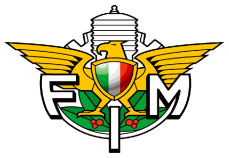 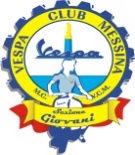 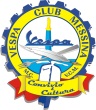 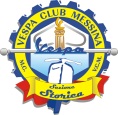 Responsabile Moto / Vespa Club:
Telefono:
N° CONDUCENTI:………….
N° PASSEGGERI:…………….
TOTALE €:………….
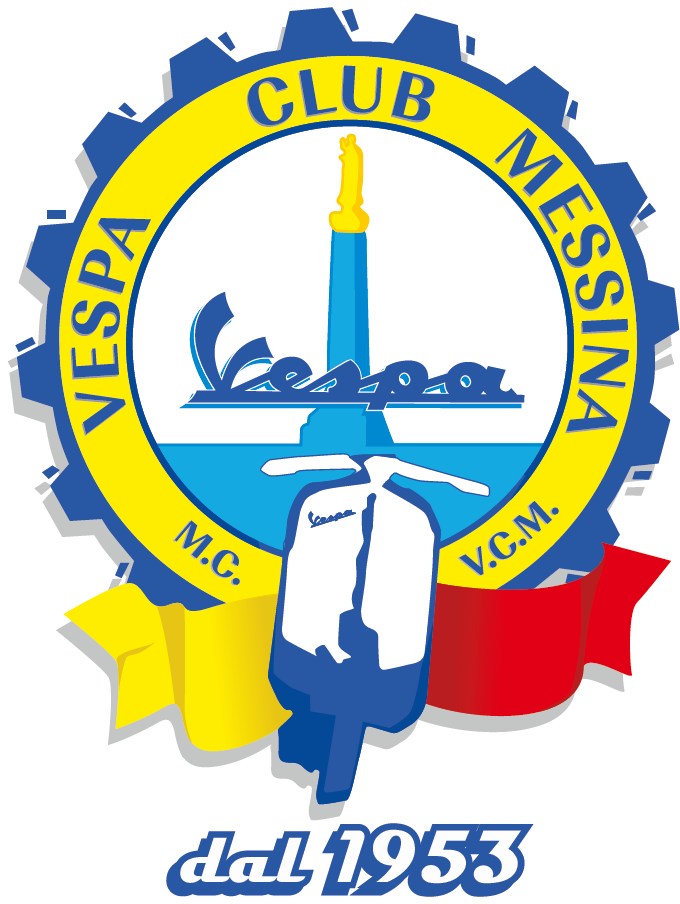 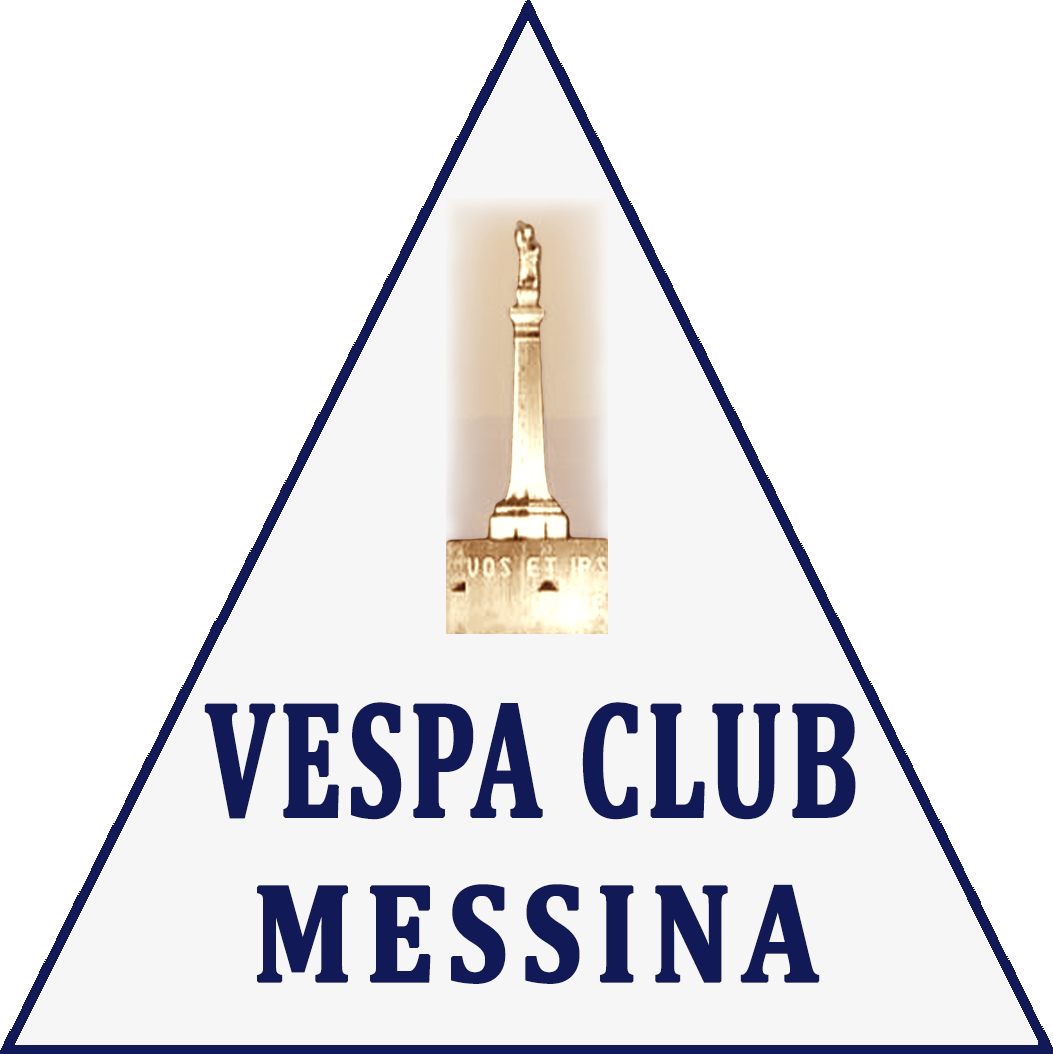 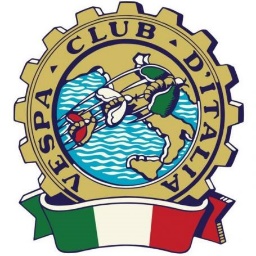 ASSOCIAZIONE   SPORTIVA   DILETTANTISTICA

M. C. VESPA  CLUB MESSINA 

Cellulare 333.2570336
info@vespaclubmessina.it   www.vespaclubmessina.it
Matricola VCI 445 - FMI 7628 - Codice Fiscale 02952860837
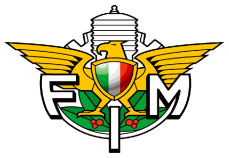 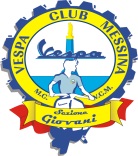 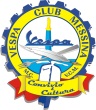 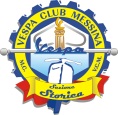 N.B. in caso di premiazione il V.C. Messina potrà verificare i dati sotto dichiarati prendendo visione di documenti personali e veicolari                                                                          Spazio riservato all’organizzazione
=
Vespista più Anziano
1 x Km
Guidatore
Data di nascita
Cognome e Nome
=
Passeggero
1 x Km
Vespista più Giovane
Data di nascita
Cognome e Nome
Ragazza in Vespa più Giovane
Data di nascita
Cognome e Nome
=
Veicolo Trasp.
1 x Km
Vespa più Antica
Immatricolata giorno/mese/anno
=
Totale
Gruppo più numeroso
Regolamento
Tutti i veicoli iscritti al Raduno dovranno essere in regola con il vigente codice della strada ed i conducenti dovranno attenersi al medesimo ed alle eventuali indicazioni date dagli organizzatori.
Gli organizzatori declinano ogni responsabilità civile e penale per qualsiasi incidente in cui possono incorrere i partecipanti al Raduno o da questi causati, come danni a terzi, strutture ed arredamenti, avvenuti prima, durante e dopo la manifestazione. L’incorrere in quanto sopra sarà addebitato al diretto responsabile e ne risponderà il sodalizio di appartenenza.
Il partecipante al raduno autorizza il V.C. Messina a pubblicare eventuali foto ed immagini che ritraggono il proprio volto e/o il proprio veicolo sul sito del V.C. Messina, riviste, ed a quant’altro inerente la divulgazione pubblicitaria della manifestazione.
I partecipanti, sottoscrivendo l’iscrizione sul retro, dichiarano di conoscere ed accettare integralmente le norme contenute nel presente regolamento e sollevano da ogni responsabilità il V.C. Messina, gli organizzatori ed i loro collaboratori.
Con la partecipazione all’odierno raduno ogni persona Vespista, Motociclista, Automobilista, Accompagnatore e quant’altro, iscrivendosi dichiara implicitamente di aver preso visione e approvato interamente il presente regolamento.
Dichiaro che i dati indicati sono esatti
Firma del Responsabile del Club: _________________________________
Da compilare ed inviare a: info@vespaclubmessina.it